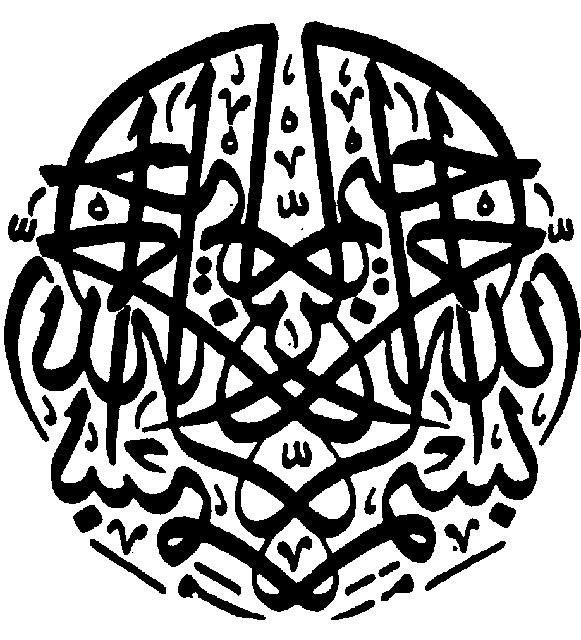 [Speaker Notes: جوادمرادی]
نویسنده:جوادمرادی                                                اموزگار:اقای عباسی
موضوع:موّادسازنده ی
روغن زیتون،
شامپو،
صابون و
مزیت روغن زیتون نسبت به روغن جامد
فهرست مطالب
روغن زیتون
شامپو
صابون
مزیت روغن زیتون به روغن جامد
روغن زیتون
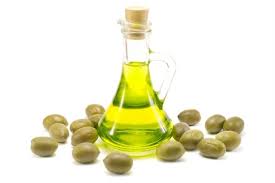 در قدیم روغن زیتون را به این طریق تهیه می ‌کردند. ابتدا به تنه درخت با چوب ضربه می ‌زدند تا میوه‌ها به زمین بریزد. بعد با کمک سنگ آنها را در داخل کاسه‌های چوبی له می ‌کردند تا به روغن بیفتد. امروزه برای تهیه روغن زیتون، میوه را ریز کرده و از آن خمیری به دست می ‌آورند. این خمیر را با آب مخلوط کرده و داخل دستگاه سانتریفوژ می ‌ریزند و روغن را جدا می‌ کنند.
نوع زیتون و درجه رسیدگی آن و روش برداشت، از معیارهای تعیین کننده کیفیت روغن زیتون است. بهترین روغن زیتون، روغن خالص طبیعی یا بکر (extra virgin) است. این اصطلاح به روغنی اطلاق می ‌شود که به روش مکانیکی با فشار و تصفیه کمتر تولید شده و مزه خوبی نیز داشته باشد. البته فقط در روش‌های واقعاً سنتی از فشار روی خمیر زیتون برای استخراج روغن استفاده می‌ شود. طبق قوانین فیزیکی هر چه فشار روی خمیر زیتون بیشتر شود، حرارت آن نیز بیشتر می‌ شود و این حرارت کیفیت روغن حاصل را کم می‌ کند. روغنی که از اولین فشار اندک یا به اصطلاح فشار سرد اول روی خمیر زیتون به دست می ‌آید، بهترین کیفیت را دارد.
شامپو
شامپو از دو قسمت عمده تشکیل شده است:
1- مواد فعال سطحی: جزء اصلی یک شامپو مواد فعال کننده سطحی آن است.
موادفعال کننده سطح به طورکلی به چهار دسته آنیونی، کاتیونی، آمفوتری و غیر یونی تقسیم بندی می شوند. در شامپو معمولا ترکیبی از موادفعال آنیونی (مانند سدیم لارت سولفات)، مواد آمفوتری (مانند بتائین ها) و مواد غیریونی (مانند کوکونات فتی اسید دی اتانول آمید) به عنوان مواد فعال کننده سطحی یا جزء اصلی استفاده می شود.
2- افزودنی ها: بفیه اجزاء به عنوان افزودنی به شامپو اضافه می شود        افزودنی های شامپو خود به دو دسته تقسیم بندی می شوند.
الف- افزودنی های عمومی
موادی مانند نگهدارنده ها برای جلوگیری از آلودگی میکروبی، نمک برای افزایش قوام شامپو و اسانس برای خوشبو نمودن شامپو و ا.د.ت.‌آ (EDTA) برای کاهش سختی آب و سیتریک اسید جهت تنظیم پ هاش جزء افزودنی های شامپو به حساب می آیند. اگر به ترکیبات تشکیل دهنده شامپوهادقت کنیم خواهیم دید اجزائی مثل اسیدسیتریک، نمک، ا.د.ت.ا، نگهدارنده، اسانس، رنگ و آب در همه شامپوها مشترک هستند بنابراین در انتخاب شامپو دقت به این موارد اهمیتی ندارد.
ب- افزودنی های اختصاصی
در فرمولاسیون شامپوهای نوین مواد ویژه ای برای خلق اثربخشی خاص به شامپو اضافه می گردند تا شامپو علاوه بر شویندگی بتواند ویژگی های زیبایی مورد انتظار را نیز برآورده نماید. در انتخاب شامپوی مناسب دقت به مواد فعال کننده سطح و همچنین افزودنی های اختصاصی بسیار مهم است.
در برخی از شامپوهای جدید اجزاء ویژه ای به نام ضخیم کننده‏(Thickner) اضافه شده است. این شامپوها در واقع سطح تارهای مو را با لایه ای از پروتئین می پوشانند بنابراین باعث می شوند هربار که شما این شامپو را استفاده می کنید موی شما پر پشت تر به نظر برسد.
پروتئین‏ کراتین و آمینو اسیدها به ساقه مو می پیوندند و شکافهای ایجاد شده در اثر استفاده از مواد نامرغوب را پر می کند. این امر باعث افزایش مقاومت مو و محافظت از آن می گردد. پروتئین تخم مرغ با مو پیوند ایجاد نمی کند بنابراین استفاده از آن در شامپو فقط یک مانور تبلیغاتی (Gimmick) است.
مواد مرطوب کننده‏، موی شما را هیدراته می کند درست همان اثری که بر روی پوست هم دارد.
پنتنول و ویتامین ب5 برخلاف بقیه ویتامین ها به داخل محور مو نفوذ می کنند و برای افزایش استحکام و سلامت مو مفید می باشد. (دقت کنید که از ویتامین برای افزودن خواص نرم کنندگی استفاده شده نه تغذیه و تقویت مو)
هرچند پروتوئین موجود در شامپو ها به داخل محور مو نفوذ نمی کنند اما با پوشانیدن سطح مو باعث پرپشت به نظر آمدن و افزایش خاصیت نرم کنندگی می شوند.
صابون
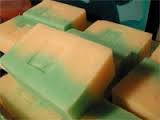 صابون در واقع ، هیچ‌گاه کشف نشده، بلکه بتدریج از مواد خام قلیایی و چربی‌ها تحول یافته است. پلینی پدر ، ساخت صابون‌های نرم وسخت را در قرن اول شرح داده است، ولی تا قرن سیزدهم هیچ‌گاه صابون بمقدار کافی بطوری که بتوان به آن صنعت گفت، تولید نشد. تا اوایل دهه 1800 باور بر این بود که صابون مخلوطی مکانیکی از چربی و قلیاست.
سپس شورول ، شیمیدان فرانسوی ، نشان داد که تشکیل صابون در واقع یک واکنش شیمیایی است. دومنیه ، کارهای وی را در زمینه بازیابی گلسیرین از مخلوطهای صابونی‌شده کامل کرد. تا پیش از کشف مهم لوبلان در زمینه تولید ارزان قیمت کربنات سدیم از کلرید سدیم ، نیاز به قلیا از طریق خیساندن خاکستر چوب‌ها یا تبخیر آبهایی مانند رودخانه نیل که بطور طبیعی قلیایی‌اند تامین می‌شد.
صابون چیست؟
صابون از نمکهای سدیم یا پتاسیم اسیدهای چرب گوناگون تشکیل شده است. طی هزاران سال مصرف صابون روبه فزونی گذاشت تا ساخت آن برای راحتی و بهداشت بشر متمدن ضرورتی صنعتی یافت.
مواد اولیه صابون
پیه ، ماده چرب اصلی در صابون‌سازی است. مقدار پیه مصرفی ، حدود سه‌چهارم کل روغن‌ها و چربی‌های مصرفی صنایع صابون‌سازی است و مخلوطی است از گلیسریدهایی که از آب کردن چربی جامد گاوی با بخار بدست می‌آید. این چربی جامد با بخار ، گوارش می‌شود و پیه روی آب تشکیل می‌گردد، بطوری که به راحتی می‌توان آنرا از روی آب جمع آوری کرد.
بمنظور افزایش انحلال‌پذیری صابون پیه را معمولا در داخل ظرف صابون‌سازی یا ظرف آبکافت با روغن نارگیل مخلوط می‌کنند. روغن دنبه (حدود 20 درصد) دومین ماده اولیه مهم در صابون‌سازی است. این روغن که منبع مهمی از گلیسریدهای چرب است، از حیوانات کوچک اهلی بدست می‌آید. تصفیه روغن از طریق آب کردن با بخار یا استخراج با حلال انجام می‌گیرد و اغلب بدون اختلاط با سایر چربی‌ها مخلوط می‌شود.ئین ابریشم به افزایش درخشندگی مو کمک می کند    ...
مزیّت روغن زیتون نسبت به روغن جامد
انواع روغن مایع
روغن آفتاب گردان، روغن ذرت، روغن زیتون، روغن سویا، روغن بادام زمینی، روغن هسته انگور و ....
تفاوت ها
روغن جامد از چربیهای گیاهی و غیراشباعی بدست آمده است که در ابتدا به صورت مایع هستند این روغن مایع در فرآیند هیدروژناسیون به صورت جامد در می آید. هیدروژنه کردن چربی ها امکان نگهداری آنان را بالاتر می برد و از فاسد شدن روغن در دمای بالا جلوگیری می کند بعلاوه بسته بندی و حمل و نقل روغن جامد آسان تر است و در موقع پخت و پز گرمای بیشتری را می تواند تحمل نماید و دیرتر می سوزد اما هضم روغن جامد برای بدن مشکل تر می باشد.
 روغن نباتی جامد به دلیل داشتن چربی های اشباع شده در مقایسه با روغن خوراکی مایع بیشتر موجب مسدود شدن عروق می شود و خطر حملات قلبی را بالاتر می برد. در حین پروسه هیدروژنه شدن نیز تركيبات غيرعادی ديگری به نام اسيدهای چرب ترانس در روغن جامد بوجود می آيند که سرطان زا می باشد.
 هر چه ميزان اسيدهای چرب اشباع و اسيدهای چرب ترانس در یک نوع روغن كمتر باشد، آن روغن از نظر تغذيه ای سالم تر است. اسیدهای چرب ترانس موجب افزایش کلسترول بد خون می شوند.